Kathryn Barnard’s Parent-Child Interaction Model
By,
Karen Collins,
Beth Kalkman,
Lori Van Zoeren
Joel Vedders
Nurs 510, Ferris State University
Objectives
Review the Parent-Child Interaction Model
Analyze the metaparadigms related to the model
Evaluate the model’s contribution to nursing research
Apply the model to daily practice
Differentiate nursing knowledge from other disciplines
[Speaker Notes: By the end of the presentation, we hope our peers will have a clearer understanding of the PCI Model and it’s contribution to the profession of nursing.]
About Kathryn Barnard
Educational Background
BSN: 1960 University of Nebraska
MSN: 1962 Boston University
PhD:  1972 University of Washington

Professional Background
Instructor in pediatric and maternal child nursing at University of Nebraska, Boston University, and University of Washington
In 1987 became the associate Dean for Academic Affairs at the school of nursing at University of Washington.
Center on Infant and Mental Health Development at the UW in 2001
Retired in 2006 from the University of Washington
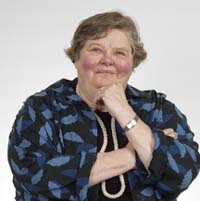 http://www.son.washington.edu/faculty/faculty_bio.asp?id=7
[Speaker Notes: In reviewing Dr. Barnard’s biography it is easy to comprehend the genesis of her theory’s origin and unique focus.]
Metaparadigm Concepts
Nursing
(Masters, 2012, p. 315)

Person
(Fine, 2002, p. 488-489)

Health
American Nurses Association  (2010). 

Environment
(Masters, 2012, p. 315)
[Speaker Notes: Nursing:  The process by which the patient is assisted in maintenance and promotion of his independence.  This process may be educational, therapeutic, or restorative; it involves facilitation of change, most preferably a change in the environment—Barnard, 1966, p629
Person:  Human being having the ability to take part in an interaction to which both parts of the dyad brings qualities, skills, and responses that affect the interaction
Health:  A dynamic state of being in which the developmental and behavior potential of an individual is realized to the fullest extent possible; health is viewed as a continuum that includes wellness and illness
Environment:  All interactions as well as the  surroundings of the child  which includes:  people, objects, places, sounds, visual, and tactile sensations, as well as social and financial resources, other persons, and adequacy of home and community]
The Parent-Child Interaction Model














(Fine, 2002, p.489)
Environment
Cultural
Social Support
Financial Resources
Adequate Food
Community Involvement
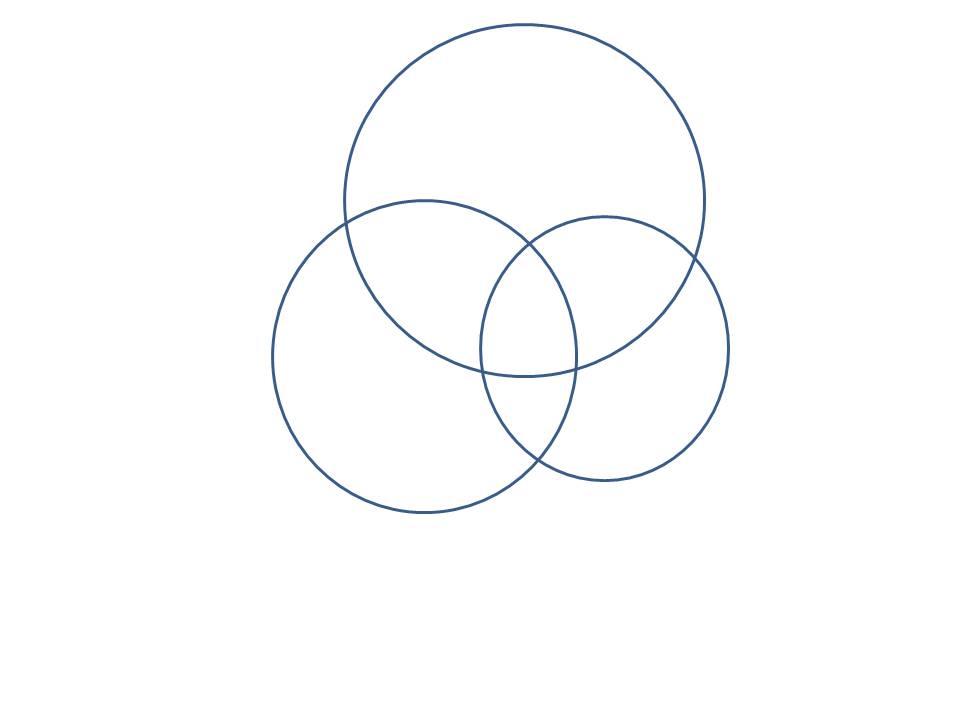 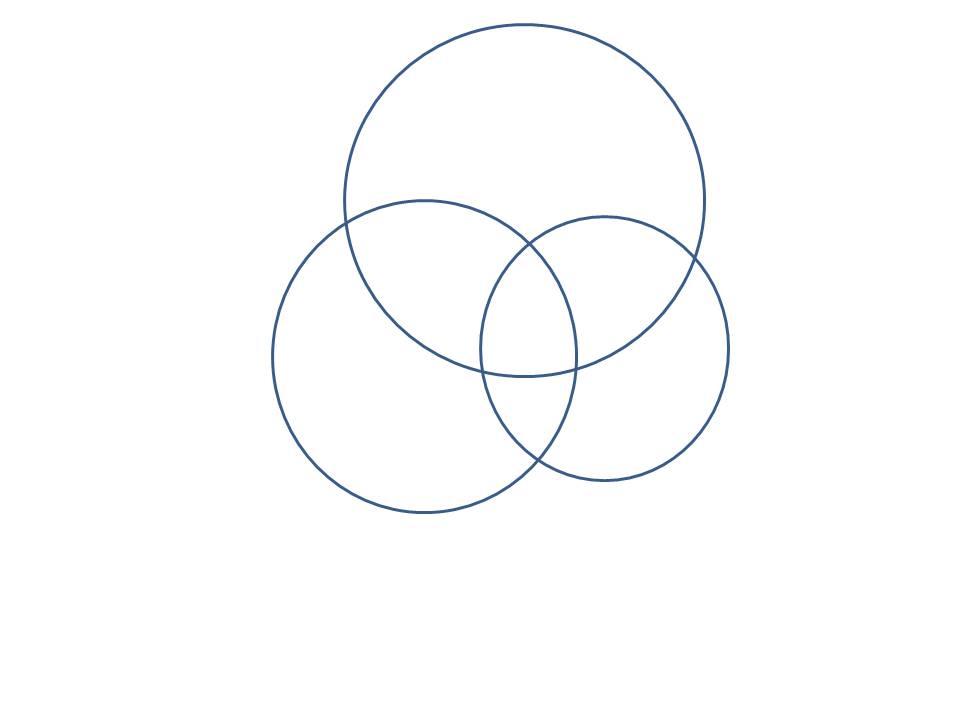 Caregiver
Interaction
Child
Psychosocial Assets
Physical/Mental Health
Coping Skills
Caregiver Age/Education Level
Life Changes
Physical Appearance
Feeding/Sleep Patterns
Temperament
Self Regulation
Theory Propositions
Identification of potential problems 
Importance of Social-environmental factors
Brief observations
Caregivers are unique
Influence of both caregiver and child






(Fine, 2002, p. 488-489)
[Speaker Notes: Kathryn Barnard’s PCI model is based on 10 philosophical propositions]
Theory Propositions
The process of adaptation is more modifiable than the foundational characteristics
Child-initiated behaviors are important learning opportunities
Nurturance
Social Environment
Physical environment



(Fine, 2002, p. 488-489)
[Speaker Notes: Kathryn Barnard’s PCI model is based on 10 philosophical propositions]
Critique of Theory
Origins
Unique Focus
Clarity and Simplicity
Generality
Empirical Use 
Further Theory Generation
Derivable Consequences
[Speaker Notes: In previous slides, we’ve discussed the origin and the unique focus of the PCI model.  The PCI Model clearly defines the concepts of parent, child and environment and describes their relationship to one another.  While the model is population specific, it is not discipline specific as it has translated into changes in practice in other professions such as social work, psychology, etc. that are concerned with parent-child interaction. While Barnard’s work did not lead to further theory generation, one of her main goals was to translate research into practice. Research findings led to new methods of evaluating the growth and development of children.]
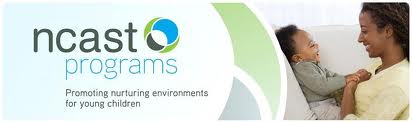 listserv.wa.gov
[Speaker Notes: To support her theory and identify at-risk families, Dr. Barnard designed assessment scales known as the Nursing Child Assessment Feeding Scale and the Nursing Child Assessment Teaching Scale to accurately measure behaviors between parents and child.  These scales have been tested and found reliable for use as both assessment and outcome measures for at risk groups including low socio-economic, preterm infants, and infants of adolescent mothers. These scales continue to be utilized in ongoing research studies today. Use of the NCAST scales requires certification with a reliability score of at least 85%.]
Research Article: Rural Low-Income Mothers’ Interactions with their Young Children
Mildred A. Horodynski
Cynthia Gibbons
2004
[Speaker Notes: This research article describes a longitudinal study performed in rural, below poverty level communities in Michigan.  30 mother-child dyads were observed.  Mothers were primarily Caucasian, ranged in age from 16-41, had their high school diploma or GED, 95% were not employed outside the home, and there was an equal number of married and unmarried women studied.  Children ranged in age from birth to 3 years.  In-home teaching situations using the Nursing Child assessment Satellite Training Teaching Scales were observed.]
Research Purpose and Questions Addressed

Are there differences in mother-child interaction prior to and following their early intervention program?
How many mother-child dyads are at risk for poor interaction, at entry into the program, and at exit from the program?
Is there a difference in the study sample and the national sample on mother-child interaction?
          (Horodynski and Gibbons, 2004, p.300)
[Speaker Notes: The  purpose of the study was to evaluate the effectiveness of an Early Head Start educational intervention program. This program consists of a home-based intervention component in which the major portion of the activities focus on education about mother-child interaction, child, development and positive parenting. Barnard’s model focuses on the parent-child interaction and was the framework for this research study and guided the research questions.]
Theoretical Framework
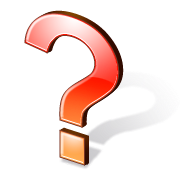 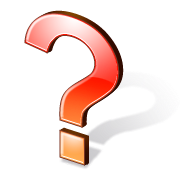 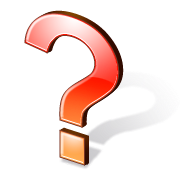 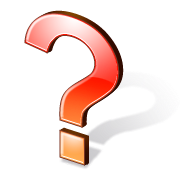 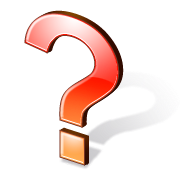 [Speaker Notes: This article was chosen specifically due to the strong correlation to Barnard’s PCI Model. Early Head Start Program (EHSP) are designed to promote parent-child interactions based off the belief that these interactions are a predictor of later cognitive and language development. Without a theoretical framework, this study by Horodynski and Gibbons would not have come to fruition.  No other theory would have enabled this research due to the relationship between the EHSP and Barnard’s philosophical propositions. The focus of EHSP is precisely what the NCAST scales are designed to measure.]
Theory and Practice
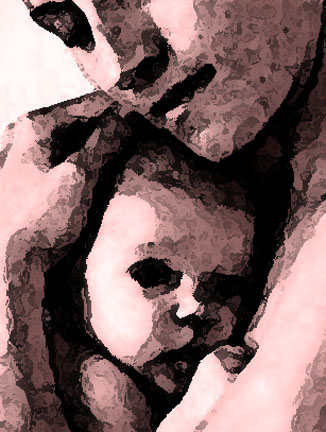 http://blog.yeeshungga.com/?tag=children
[Speaker Notes: Because our group is largely made up of nurses that work in Labor & Delivery, Barnard’s model is extremely applicable to our nursing practice. Assessments are routinely performed of parent-child interactions and documented in the patient's medical record. For example, does the caregiver position the child so that eye contact can be established. Does the parent attempt to alleviate the infant’s distress and responds to infant’s cue. In addition, is the infant responsive to the parent. Are caregivers sensitive to environmental factors that are soothing to the infant such as keeping a comfortable room temperature (free of drafts, appropriate lighting, smoke free atmosphere). Is there appropriate voice, tone and touch in response to the infant. Even though this theory does not directly apply to the adult patient population, nurses still have the opportunity to assess family dynamics.

Karen’s thought……….]
Nursing Knowledge
[Speaker Notes: Nursing knowledge is participatory in nature; our goal as nurses is to do with the patient versus do to the patient. As nurses we recognize theories serve to provide a forum to communicate the discipline of nursing to other professional disciplines (Peterson & Bredow, 2009).  Nursing theories provide nursing-specific identifications, definitions, and interrelationships of concepts. This allows the profession of nursing to distinguish itself from the medical and behavioral sciences (Peterson & Bredow). Additionally, nursing theories generate more specific research questions and provide guidance to nursing practice. 
Barnard’s theory provides us with clear inter-relational concepts which can easily be applied to practice. Furthermore, the development of the NCAST scales contributes directly to the body of nursing knowledge as it relates to the assessment of the parent-child interaction.   


The article by Horodynski & Gibbons demonstrates the applicability of theory to practice. Theory guides practice. In addition, this article brings forth the need for ongoing exploration of different strategies to enhance and promote positive mother-child interactions.]
References
Masters, K. (2012). Nursing Theorists: A framework for professional practice (pp.311-322). Sudbury, MA: Jones & Bartlett Learning.

Fine, J. M. (2002). Parent-child interaction model. In A. M. Tomey, & M. R. Alligood (Eds.), Nursing Theorists and Their Work (5th ed., pp. 484-495). St. Louis, MO: Mosby.

Horodynski, M. A., & Gibbons, C. (2004). Rural low-income mother's interactions with their young children. Pediatric Nursing, 30(4), 299-305.

American Nurses Association  (2010). . In Nursing Professional Development: Scope and Standards of Practice, Silver Spring, MD: Author.